Premium PowerPoint template
ORGANIC
ORGANIC
Premium PowerPoint template
Title text demo
Information text demo quis nostrud exerci tation
Lorem ipsum dolor sit amet, consectetuer adipiscing elit, sed diam nonummy nibh euismod tincidunt ut laoreet dolore magna aliquam erat ullamcorper suscipit lobortis nisl ut aliquip ex ea commodo consequat. Duis autem vel eum iriure dolor in hendrerit in vulputate velit esse molestie praesent luptatum zzril delenit augue duis dolore te feugait nulla facilisi. Nam liber tempor cum soluta nobis eleifend insitam; est usus legentis in iis sequitur mutationem consuetudium lectorum. Mirum est anteposuerit litterarum formas humanitatis per seacula quarta decima et quinta decima. Eodem modo typi, qui nunc
04
03
01
02
Title text demo
Information text demo quis nostrud exerci tation
Lorem ipsum dolor sit amet, consectetuer adipiscing elit, sed diam nonummy nibh euismod tincidunt ut laoreet dolore magna aliquam erat ullamcorper suscipit lobortis nisl

Duis autem vel eum iriure dolor in hendrerit in vulputate velit esse molestie praesent luptatum zzril delenit augue duis dolore te feugait nulla facilisi. Nam liber tempor cum

Est usus legentis in iis sequitur mutationem consuetudium lectorum. Mirum est anteposuerit litterarum formas humanitatis per seacula quarta decima et quinta decima. 

Lorem ipsum dolor sit amet, consectetuer adipiscing elit, sed diam nonummy nibh euismod tincidunt ut laoreet dolore magna aliquam erat ullamcorper suscipit lobortis nisl ut aliquip ex ea
More Information
Title text demo
Information text demo quis nostrud exerci tation
Lorem ipsum dolor sit amet, consectetuer adipiscing elit, sed diam nonummy nibh euismod tincidunt ut laoreet dolore magna aliquam erat ullamcorper suscipit lobortis nisl ut aliquip ex ea commodo consequat. Duis autem vel eum iriure dolor in hendrerit in vulputate velit esse molestie praesent luptatum zzril delenit augue duis dolore te feugait nulla facilisi. Nam liber tempor cum soluta nobis eleifend insitam; est usus legentis in iis sequitur mutationem consuetudium lectorum. Mirum est anteposuerit litterarum formas humanitatis per seacula quarta decima et quinta decima. Eodem modo typi, qui nunc nobis videntur parum clari
More Information
More Information
More Information
Standart Plan
Best Plan
Premium Plan
Free
$79
$150
for beginners
for 1 month
for 1 month
Lorem ipsum dolor sit amet, consectetuer adipiscing elit, sed diam nonummy nibh euismod tincidunt ut laoreet dolore magna aliquam erat ullamcorper suscipit lobortis nisl ut aliquip ex ea commodo consequat. Duis autem vel eum iriure dolor in
Lorem ipsum dolor sit amet, consectetuer adipiscing elit, sed diam nonummy nibh euismod tincidunt ut laoreet dolore magna aliquam erat ullamcorper suscipit lobortis nisl ut aliquip ex ea commodo consequat. Duis autem vel eum iriure dolor in
Lorem ipsum dolor sit amet, consectetuer adipiscing elit, sed diam nonummy nibh euismod tincidunt ut laoreet dolore magna aliquam erat ullamcorper suscipit lobortis nisl ut aliquip ex ea commodo consequat. Duis autem vel eum iriure dolor in
More Information
More Information
More Information


Standart Plan
Premium Plan

Free
$250
Best Plan
$160
Lorem ipsum dolor sit amet, consectetuer adipiscing elit, sed diam nonummy nibh euismod tincidunt ut laoreet dolore magna aliquam erat ullamcorper suscipit lobortis nisl ut aliquip ex ea commodo consequat. Duis autem vel eum iriure dolor in
Lorem ipsum dolor sit amet, consectetuer adipiscing elit, sed diam nonummy nibh euismod tincidunt ut laoreet dolore magna aliquam erat ullamcorper suscipit lobortis nisl ut aliquip ex ea commodo consequat. Duis autem vel eum iriure dolor in
Lorem ipsum dolor sit amet, consectetuer adipiscing elit, sed diam nonummy nibh euismod tincidunt ut laoreet dolore magna aliquam erat ullamcorper suscipit lobortis nisl ut aliquip ex ea commodo consequat. Duis autem vel eum iriure dolor in
Title text demo
Information text demo quis nostrud exerci tation
Lorem ipsum dolor sit amet, consectetuer adipiscing elit, sed diam nonummy nibh euismod tincidunt ut laoreet dolore magna aliquam erat ullamcorper suscipit lobortis nisl ut aliquip ex ea commodo consequat. Duis autem vel eum iriure dolor in hendrerit in vulputate velit esse molestie praesent luptatum zzril delenit augue duis dolore te feugait nulla facilisi. Nam liber tempor cum soluta nobis eleifend insitam; est usus legentis in iis sequitur mutationem consuetudium lectorum. Mirum est anteposuerit litterarum formas humanitatis per seacula quarta decima et quinta decima. Eodem modo typi, qui nunc
Title text demo
Information text demo quis nostrud exerci tation
Lorem ipsum dolor sit amet, consectetuer adipiscing elit, sed diam nonummy nibh euismod tincidunt ut laoreet dolore magna aliquam erat ullamcorper suscipit lobortis nisl ut aliquip ex ea commodo consequat. Duis autem vel eum iriure dolor in hendrerit in vulputate velit esse molestie praesent luptatum zzril delenit augue duis dolore te feugait nulla facilisi. Nam liber tempor cum soluta nobis eleifend insitam; est usus legentis in iis sequitur mutationem consuetudium lectorum. Mirum est anteposuerit litterarum formas humanitatis per seacula quarta decima et quinta decima. Eodem modo typi, qui nunc
Information text demo quis nostrud exerci tation
Weakness
Strength
S
W
Lorem ipsum dolor sit amet, consectet adipiscing elit, sed diam nonummy nibh euismod tincidunt ut laoreet dolore suscipit lobortis nisl ut aliquip ex ea commodo consequat.
Lorem ipsum dolor sit amet, consectet adipiscing elit, sed diam nonummy nibh euismod tincidunt ut laoreet dolore suscipit lobortis nisl ut aliquip ex ea commodo consequat.
SWOT
Lorem ipsum dolor sit amet, consectet adipiscing elit, sed diam nonummy nibh euismod tincidunt ut laoreet dolore suscipit lobortis nisl ut aliquip ex ea commodo consequat.
Lorem ipsum dolor sit amet, consectet adipiscing elit, sed diam nonummy nibh euismod tincidunt ut laoreet dolore suscipit lobortis nisl ut aliquip ex ea commodo consequat.
T
O
Opportunity
Threat



Anastasia Lee
Andy Stark
Alex Fry
Lorem ipsum dolor sit amet, consectet adipiscing elit, sed diam nonummy nibh euismod suscipit lobortis nisl ut aliquip ex ea commodo consequat.
Lorem ipsum dolor sit amet, consectet adipiscing elit, sed diam nonummy nibh euismod suscipit lobortis nisl ut aliquip ex ea commodo consequat.
Lorem ipsum dolor sit amet, consectet adipiscing elit, sed diam nonummy nibh euismod suscipit lobortis nisl ut aliquip ex ea commodo consequat.
Title text demo
Information text demo quis nostrud exerci tation

Lorem ipsum dolor sit amet, consectetuer adipiscing elit, sed diam nonummy nibh euismod tincidunt ut laoreet dolore magna aliquam erat ullamcorper suscipit lobortis nisl ut aliquip ex ea commodo consequat. Duis praesent luptatum zzril delenit augue duis dolore te feugait nulla facilisi. Nam liber tempor cum soluta nobis eleifend insitam; est usus legentis in iis litterarum formas humanitatis per seacula quarta decima et quinta decima. Eodem modo typi, qui nunc
Text Information
Step #1




Step #2
Step #3
Step #4
Lorem ipsum dolor sit adipiscing elit, sed diam nonummy lobortis nisl ut aliquip ex ea commodo consequat. Duis
Lorem ipsum dolor sit adipiscing elit, sed diam nonummy lobortis nisl ut aliquip ex ea commodo consequat. Duis
Lorem ipsum dolor sit adipiscing elit, sed diam nonummy lobortis nisl ut aliquip ex ea commodo consequat. Duis
Lorem ipsum dolor sit adipiscing elit, sed diam nonummy lobortis nisl ut aliquip ex ea commodo consequat. Duis
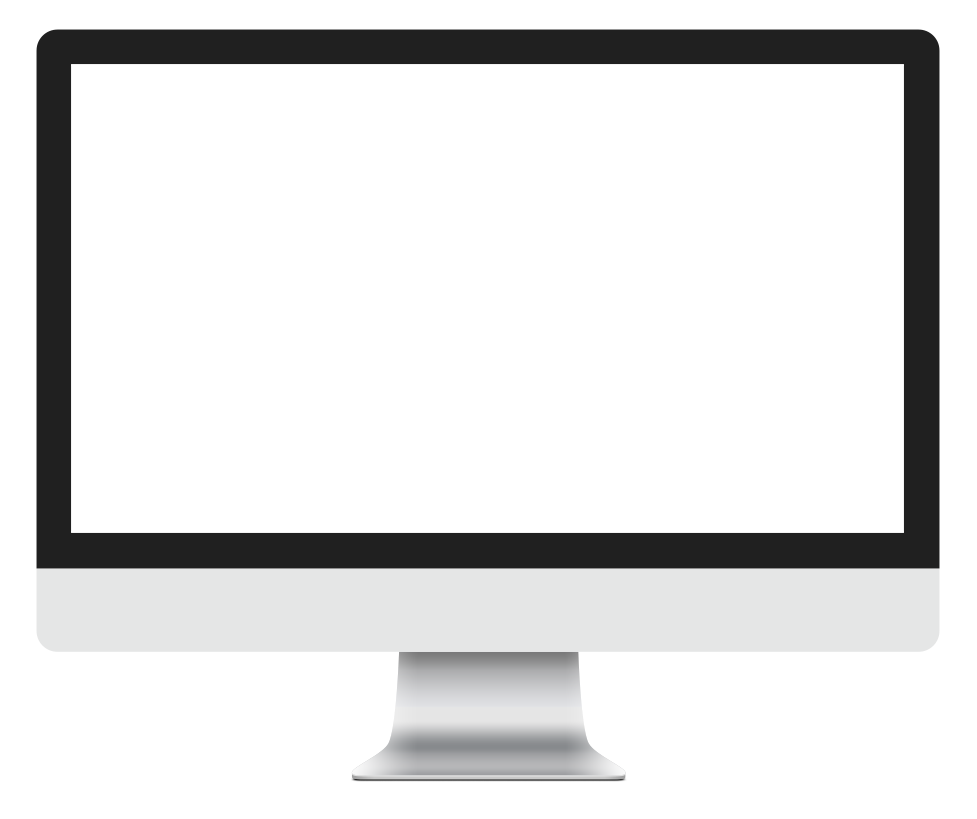 Title text demo
Information text demo quis nostrud exerci tation
Lorem ipsum dolor sit amet, consectetuer adipiscing elit, sed diam nonummy nibh euismod tincidunt ut laoreet dolore magna aliquam erat ullamcorper suscipit lobortis nisl ut aliquip ex ea commodo consequat. Duis praesent luptatum zzril delenit augue duis dolore te feugait nulla facilisi. Nam liber tempor cum soluta nobis eleifend insitam; est usus legentis in iis litterarum formas humanitatis per seacula quarta decima et quinta decima. Eodem modo typi, qui nunc
Title text demo
Information text demo quis nostrud exerci tation
Lorem ipsum dolor sit amet, consectetuer adipiscing elit, sed magna aliquam erat volutpat. Ut wisi enim ad minim veniam, quis nostrud exerci tation ullamcorper suscipit lobortis nisl ut aliquip ex ea commodo consequat.
Lorem ipsum dolor sit amet, consectetuer adipiscing elit, sed magna aliquam erat volutpat. Ut wisi enim ad minim veniam, quis nostrud exerci tation ullamcorper suscipit lobortis nisl ut aliquip ex ea commodo consequat.


Lorem ipsum dolor sit amet, consectetuer adipiscing elit, sed magna aliquam erat volutpat. Ut wisi enim ad minim veniam, quis nostrud exerci tation ullamcorper suscipit lobortis nisl ut aliquip ex ea commodo consequat.
Lorem ipsum dolor sit amet, consectetuer adipiscing elit, sed magna aliquam erat volutpat. Ut wisi enim ad minim veniam, quis nostrud exerci tation ullamcorper suscipit lobortis nisl ut aliquip ex ea commodo consequat.


Lorem ipsum dolor sit amet, consectetuer adipiscing elit, sed magna aliquam erat volutpat. Ut wisi enim ad minim veniam, quis nostrud exerci tation ullamcorper suscipit lobortis nisl ut aliquip ex ea commodo consequat.
Lorem ipsum dolor sit amet, consectetuer adipiscing elit, sed magna aliquam erat volutpat. Ut wisi enim ad minim veniam, quis nostrud exerci tation ullamcorper suscipit lobortis nisl ut aliquip ex ea commodo consequat.


Title text demo
Information text demo quis nostrud exerci tation
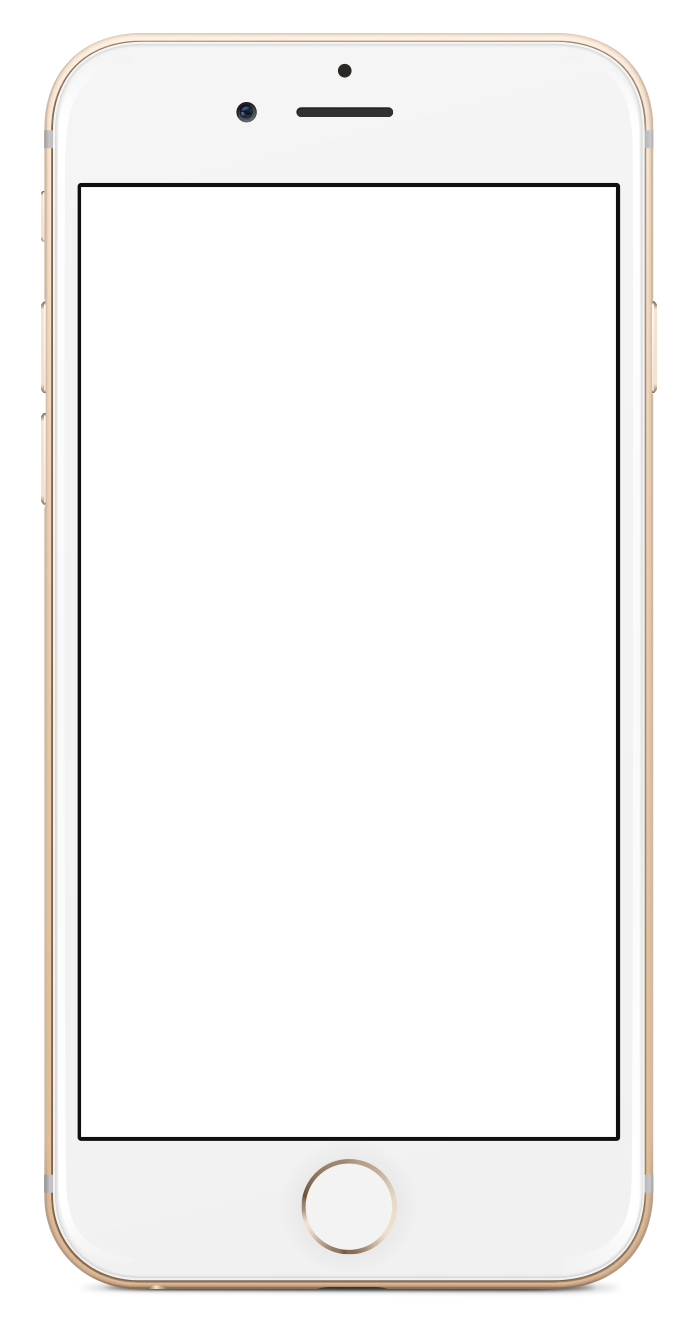 Lorem ipsum dolor sit amet, consectetuer adipiscing elit, sed diam nonummy nibh euismod tincidunt ut laoreet dolore magna aliquam erat ullamcorper suscipit lobortis nisl ut aliquip ex ea commodo consequat. Duis autem vel eum iriure dolor in hendrerit in vulputate velit esse molestie praesent luptatum zzril delenit augue duis dolore te feugait nulla facilisi. Nam liber tempor cum soluta nobis eleifend insitam; est usus legentis in iis sequitur mutationem consuetudium lectorum. Mirum est anteposuerit litterarum formas humanitatis per seacula quarta decima et quinta decima. Eodem modo typi, qui nunc
01
Circle
01.
Lorem ipsum dolor sit amet, consectetuer adipiscing elit, sed 

Diam nonummy nibh euismod tincidunt ut laoreet dolore

Aliquam erat ullamcorper suscipit lobortis nisl ut aliquip ex

Commodo consequat. Duis autem vel eum iriure dolor in

Vulputate velit esse molestie praesent luptatum zzril delenit 

Augue duis dolore te feugait nulla facilisi. Nam liber tempor

Soluta nobis eleifend insitam; est usus legentis in iis sequitur
07
02
02.
Infographic circle
number
03.
03
06
Circle
infographic
04.
05
04
05.
06.
07.
Step #1
Lorem ipsum dolor sit adipiscing elit, sed diam nonummy nibh euismod suscipit lobortis nisl ut aliquip ex ea commodo consequat. Duis
Lorem ipsum dolor sit adipiscing elit, sed diam nonummy nibh euismod suscipit lobortis nisl ut aliquip ex ea commodo consequat. Duis
Step #3
Step #5
Step #2
Step #4
Lorem ipsum dolor sit amet, consectet adipiscing elit, sed diam nonummy nibh euismod suscipit lobortis nisl ut aliquip ex ea commodo consequat. Duis
Lorem ipsum dolor sit adipiscing elit, sed diam nonummy nibh euismod suscipit lobortis nisl ut aliquip ex ea commodo consequat. Duis
Lorem ipsum dolor sit adipiscing elit, sed diam nonummy nibh euismod suscipit lobortis nisl ut aliquip ex ea commodo consequat. Duis
Information text demo quis nostrud exerci tation
Information text demo quis nostrud exerci tation
Information text demo quis nostrud exerci tation
06
08
09
04
01
10
11
05
02
03
07
12
Title text demo
Information text demo quis nostrud exerci tation
Lorem ipsum dolor sit amet, consectetuer adipiscing elit, sed diam nonummy nibh euismod tincidunt ut laoreet dolore magna aliquam erat volutpat. Ut wisi enim ad minim veniam, quis nostrud exerci tation ullamcorper suscipit lobortis nisl ut aliquip ex ea commodo consequat. Duis autem vel eum iriure dolor in hendrerit in vulputate velit esse molestie praesent luptatum zzril delenit augue duis dolore te feugait nulla
Lorem ipsum dolor sit amet, consectetuer adipiscing elit, sed diam nonummy nibh euismod tincidunt ut laoreet dolore magna aliquam erat volutpat. Ut wisi enim ad minim
РЕКЛАМНЫЕ, ПРОДАЮЩИЕ, PR 
И ИНФО-ПРЕЗЕНТАЦИИ ОТ “ПАНДА-КОПИРАЙТИНГ”
СТОИМОСТЬ “ПОД КЛЮЧ” ОТ $90 | ЯЗЫКИ: РУССКИЙ, АНГЛИЙСКИЙ, ФРАНЦУЗСКИЙ, НЕМЕЦКИЙ
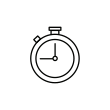 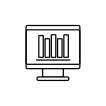 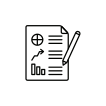 Сильный продающий текст в 5 стилях
Подбор из 70 000+ платных лицензионных PRO-шаблонов
Готовность от 36 часов
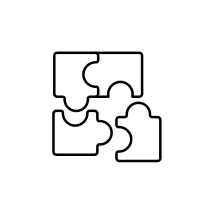 Дополнительно: оформление под брендбук компании или подбор сочетаний цветов для создания вашего фирстиля и оформления
customers@petr-panda.ru    

Главный сайт проекта: petr-panda.ru
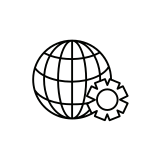 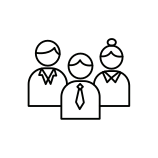 Также “под ключ”: маркетинг-кит, брошюры,, White Paper, буклеты, коммерческие предложения
THE ADVERTISING, MARKETING, PR, AND INFO-PRESENTATIONS BY PANDA COPYWRITING PROJECT
A TURNKEY COST STARTS AT $90 | LANGUAGES: RUSSIAN, ENGLISH, FRENCH, AND GERMAN
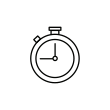 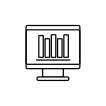 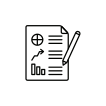 A selection of 70,000+ paid licensed PRO templates
5 styles of the powerful selling texts
An availability from 36 hours
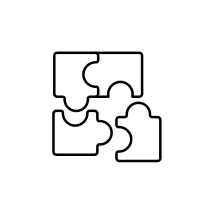 Additionally: design for a company’s brand book or selection of color combinations to create your corporate identity and design
customers@petr-panda.ru    

The main project’s website: petr-panda.ru
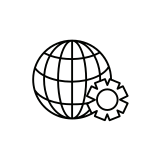 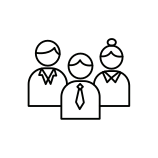 Plus the turnkey: marketing kit, brochures, White Paper, booklets, and business proposals